讓句子更豐富的方式
不斷加入的元素
~恐怖篇~
昨天我一個人放學回家，好恐怖喔！
(這是一般學生的句子，妳並不能從句子中知道真正的感受)
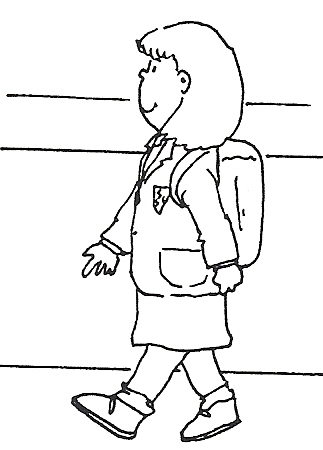 那麼到底該加入什麼東西?
才能讓人知道自己真正的感受呢?
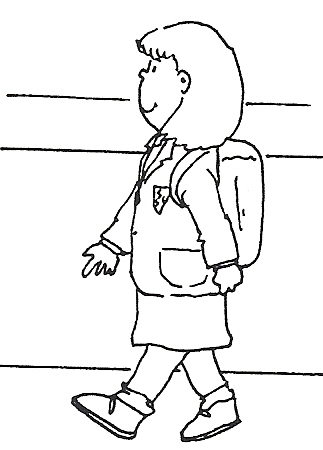 讓我們試著想像恐怖的畫面
然後將我們想到的恐怖畫面元素都丟進去
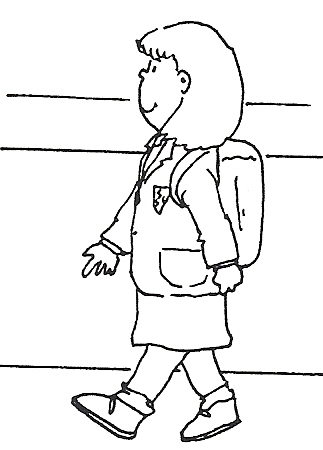 首先，加入的恐怖元素是時間
    因為晚上的氣氛總能引起恐怖的感覺
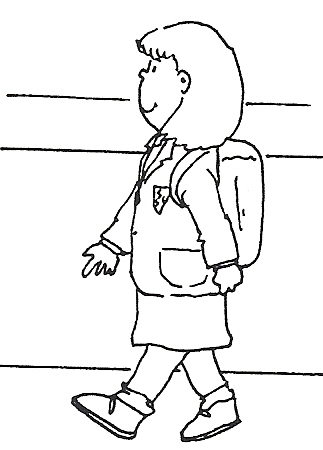 昨天晚上，我上完安親班後，一個人回家，好恐怖喔！
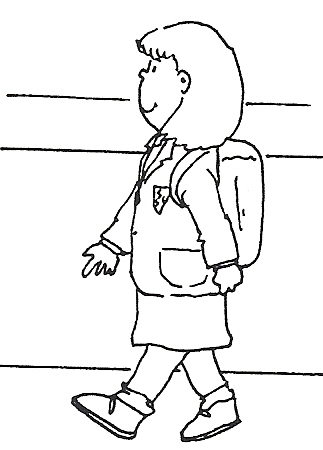 接下來，加入的恐怖元素是地點
因為公園的路燈總能引起恐怖的感覺
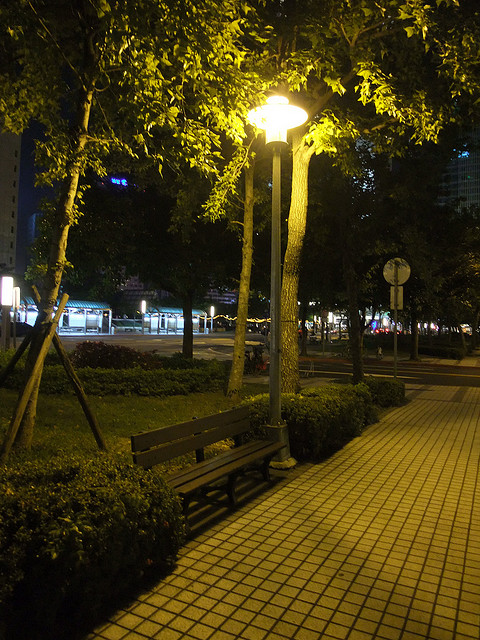 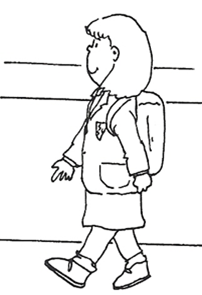 昨天晚上，我上完安親班後，一個人回家，走在陰暗的公園路燈旁，
好恐怖喔！
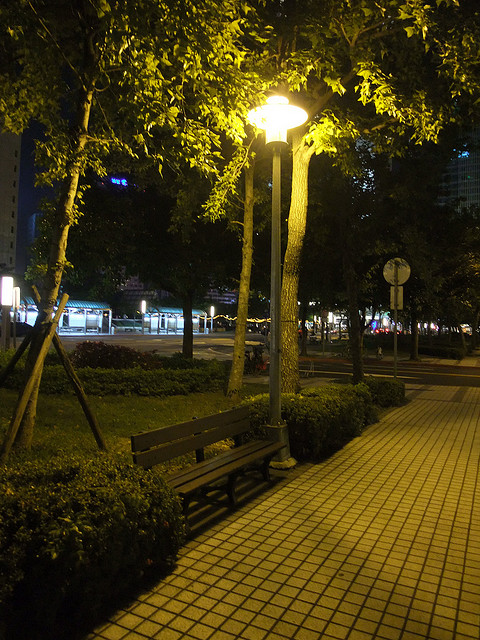 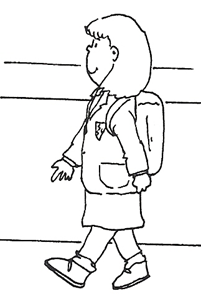 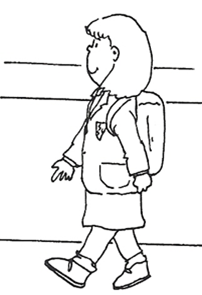 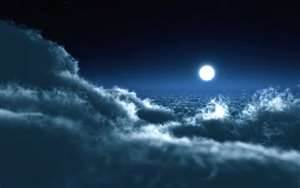 再來，需要加入的恐怖元素是物品
因為月亮、閃電、晃動的樹枝
        都是引起恐怖的絕佳物品
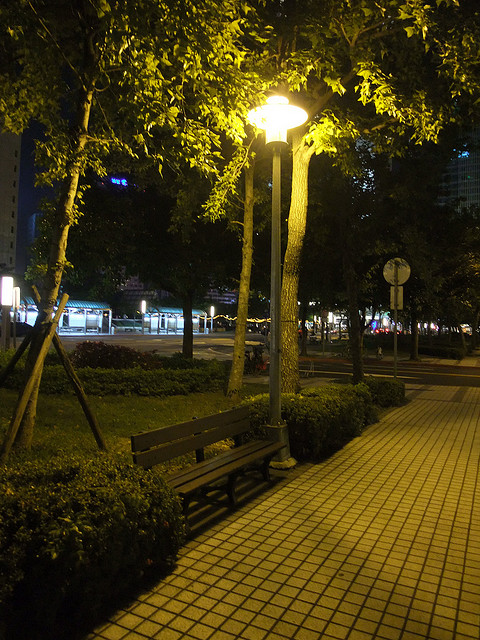 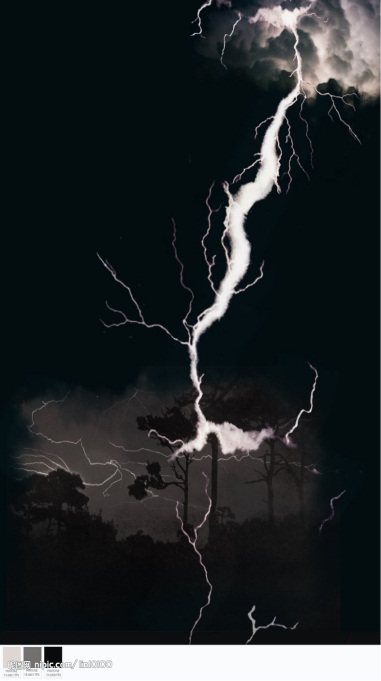 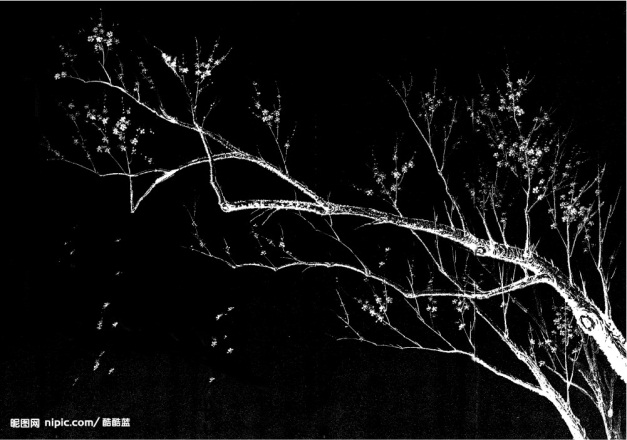 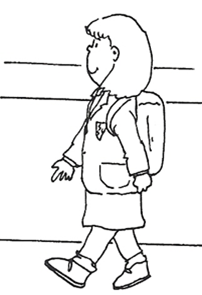 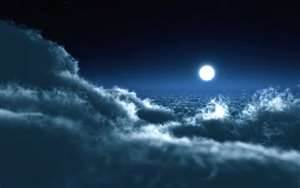 昨天晚上，我上完安親班後，一個人回家，走在陰暗的公園路燈旁，
天上的月亮光線很昏暗，烏雲很厚，一道雷從天空落下，
樹枝也跟著晃動，好恐怖喔！
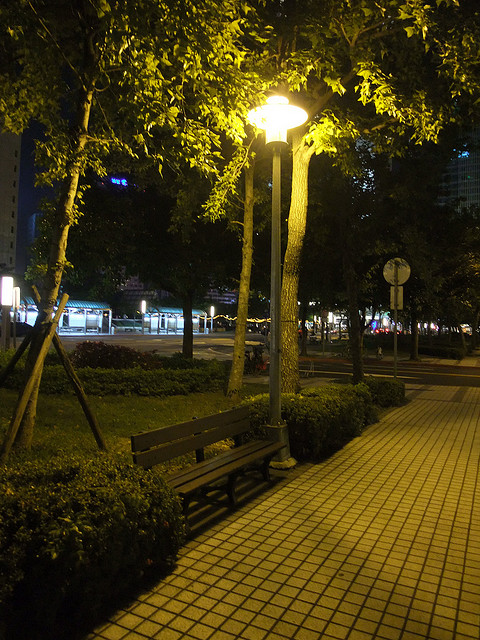 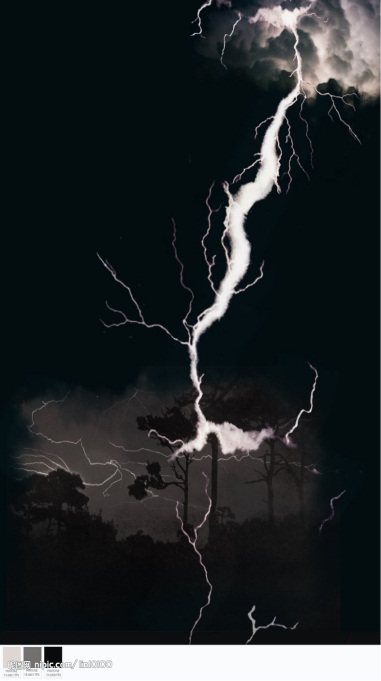 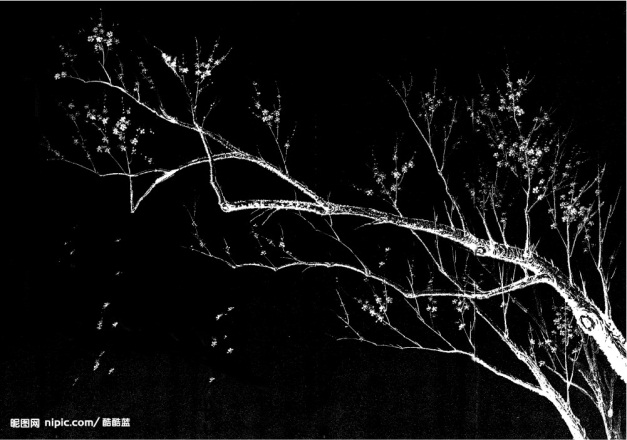 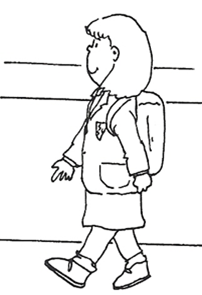 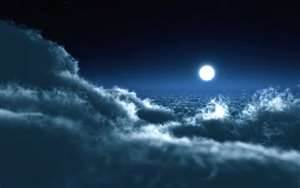 或許，加入個更恐怖的元素人
像是鬼，一定能引起最大的高潮
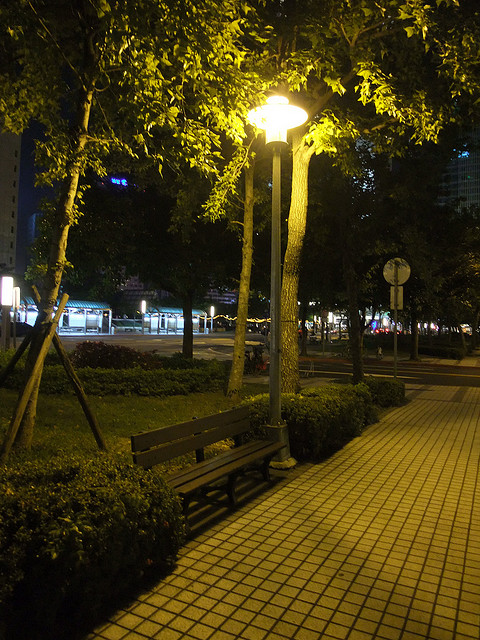 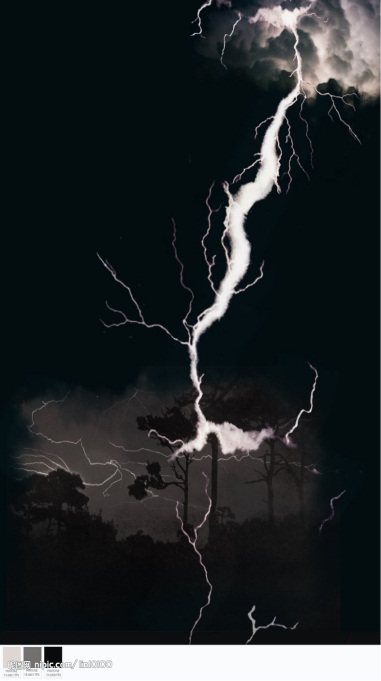 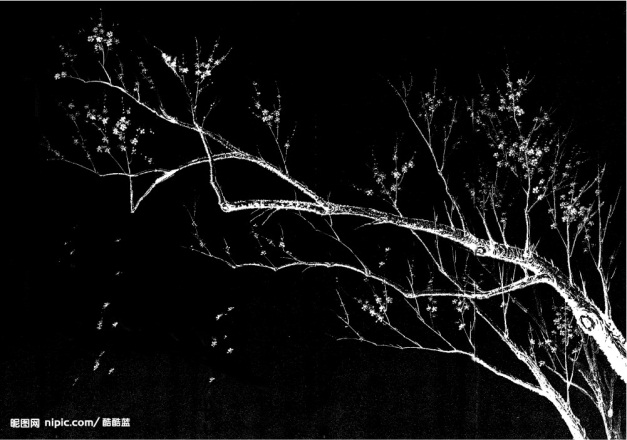 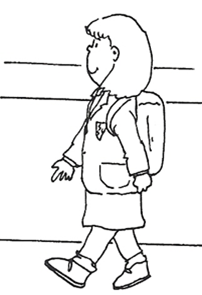 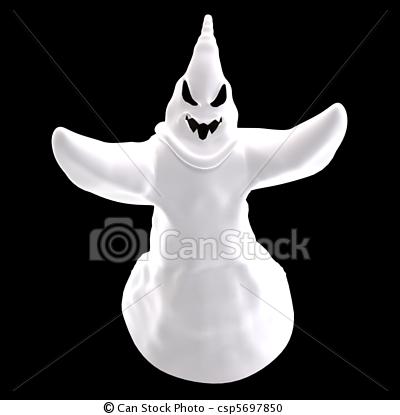 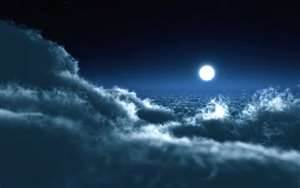 昨天晚上，我上完安親班後，一個人回家，走在陰暗的公園路燈旁，
天上的月亮光線很昏暗，烏雲很厚，一道雷從天空落下，
樹枝也跟著晃動，我的身後好像還有白色的
鬼影在晃動，好恐怖喔！
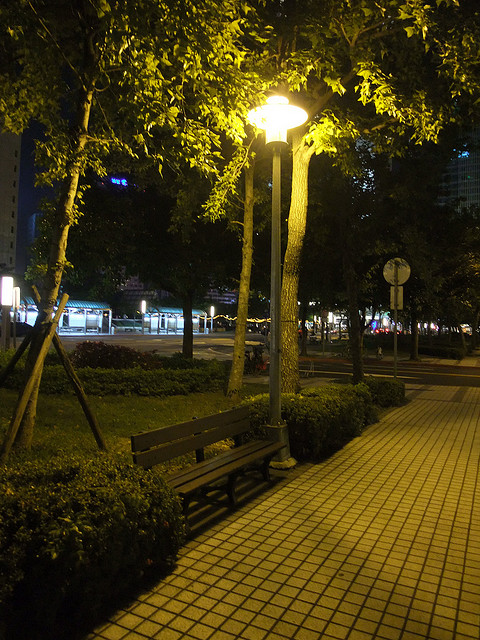 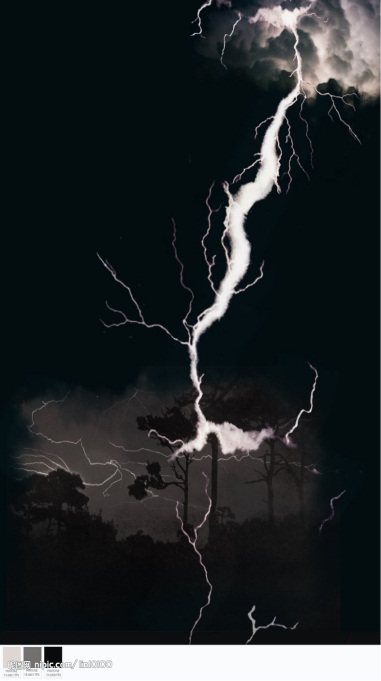 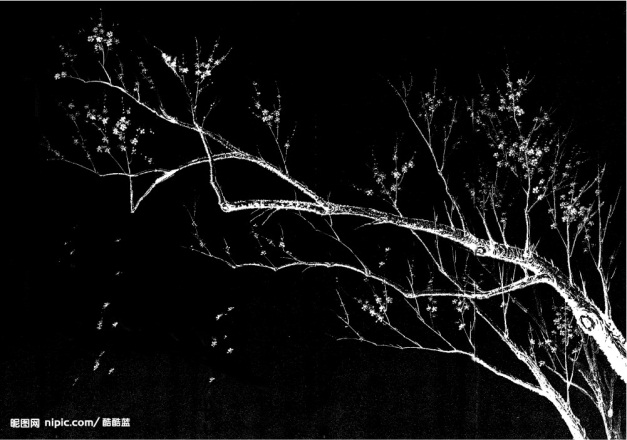 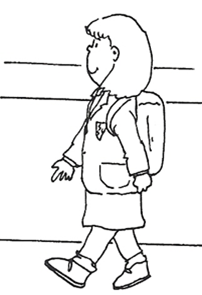 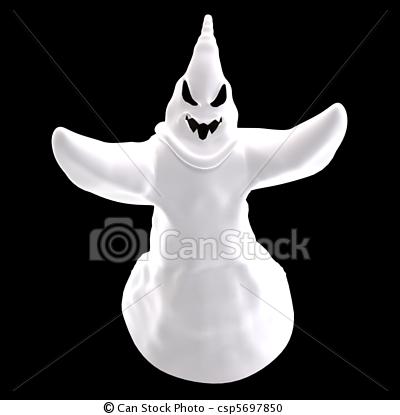 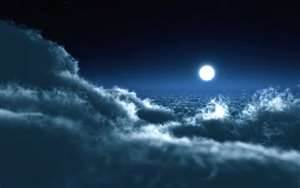 最後，加上一個恐怖元素事件
因為突然停電，可以讓驚嚇指數飆高喔！
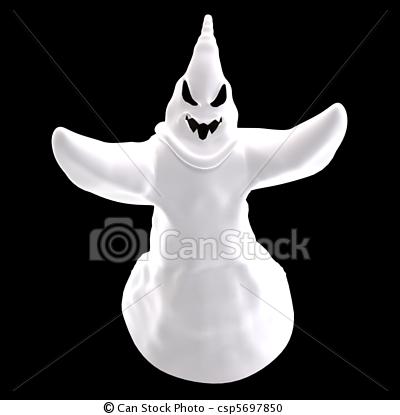 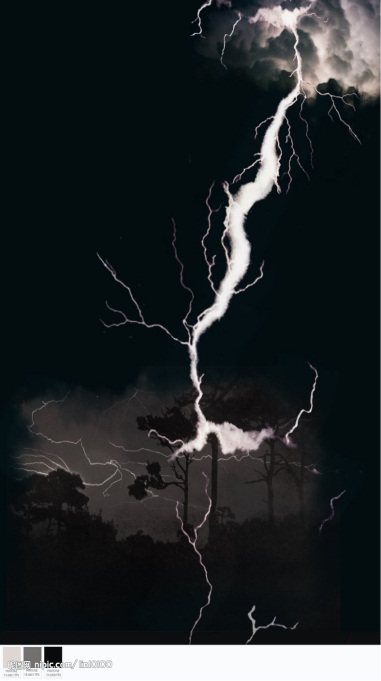 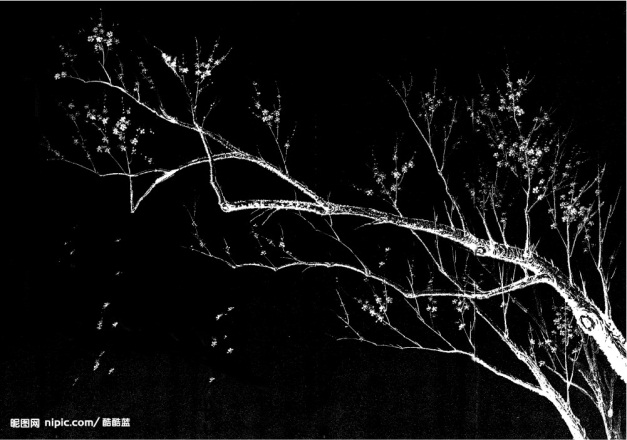 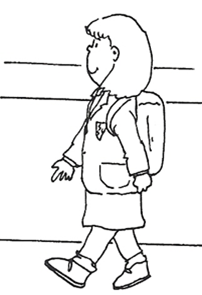 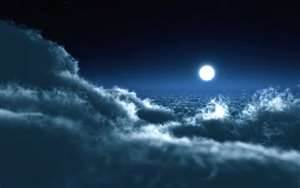 昨天晚上，我上完安親班後，一個人回家，走在陰暗的公園路燈旁，
天上的月亮光線很昏暗，烏雲很厚，一道雷從天空落下，
樹枝也跟著晃動，我的身後好像還有白色的
鬼影在晃動，更可怕的是，公園裡的電燈
突然停電，好恐怖喔！我都快嚇死了。
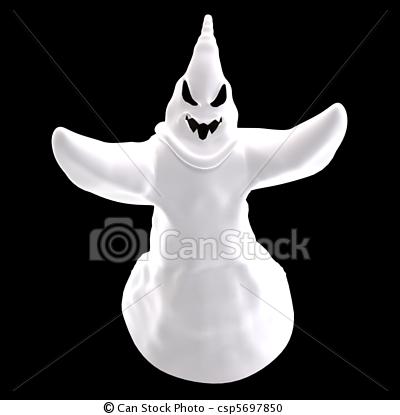 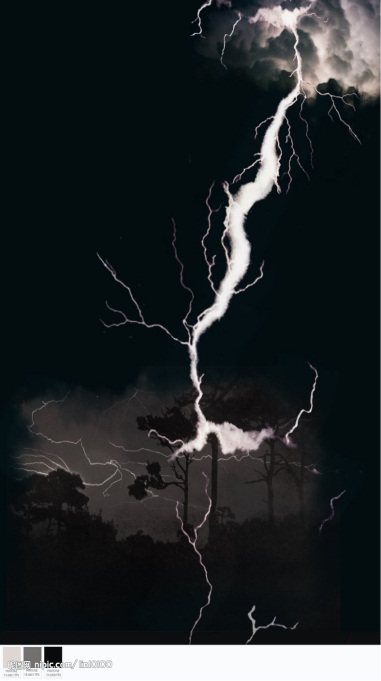 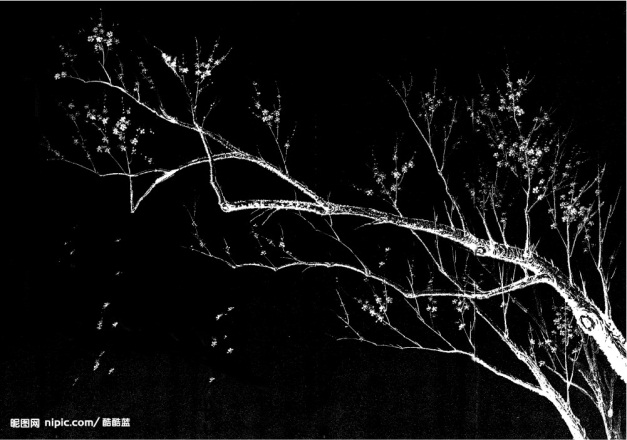 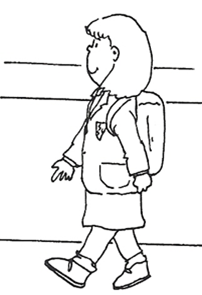 你發現了嗎？其實讓句子變豐富的方法，
就是記敘文的五大要素：人、事、時、地、物
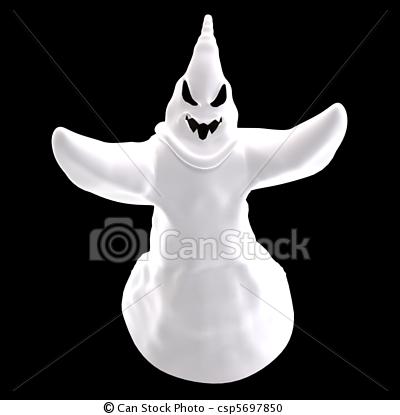 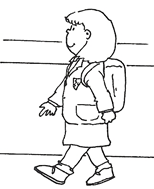